Построение профиля холма  по горизонталям
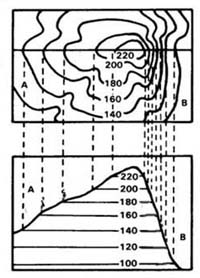 Проверка домашнего задания
1.
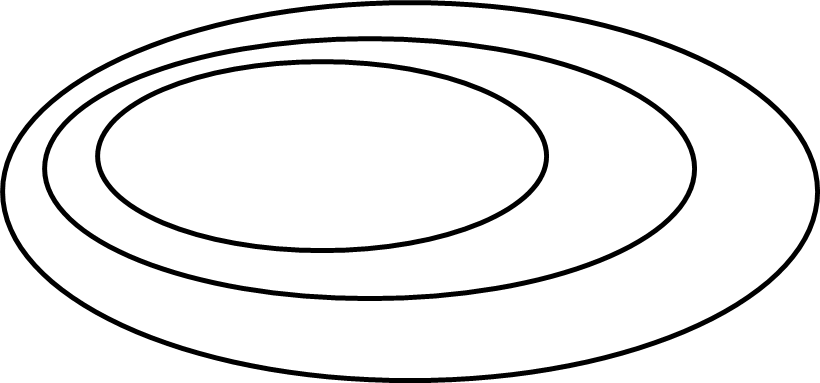 150
170
. 179,1
По рисунку определите абсолютную высоту холма, относительную высоту холма. 
Какой склон крутой, а какой более пологий?
Профиль-это чертеж вертикального разреза
1.Край листа бумаги приложите к линии маршрута и перенесите на неё короткими черточками все точки пересечения маршрута с горизонталями.
А
175
145(В)
170
165
160
155
150
2. После этого начертите на бумаге ряд параллельных горизонтальных линий высотой сечения равной высоте горизонталей. Число их должно соответствовать числу горизонталей
3. Опустите от черточек пунктирные линии до горизонтальных линий с поставьте  точку

4. Точки соедините плавной линией.
175
145
160
150
170
165
155
175
170
.
.
.
.
.
.
.
.
.
.
.
.
.
.
165
160
155
150
145
Задание
Постройте профиль холма  по линии от фруктового сада на северо –восток до шоссе ( по зеленой линии)